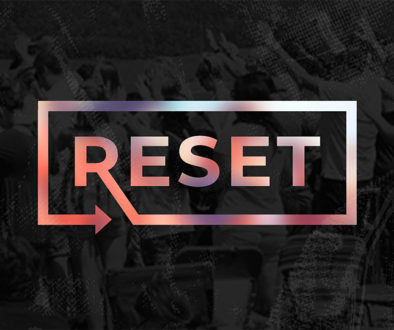 Reset With God
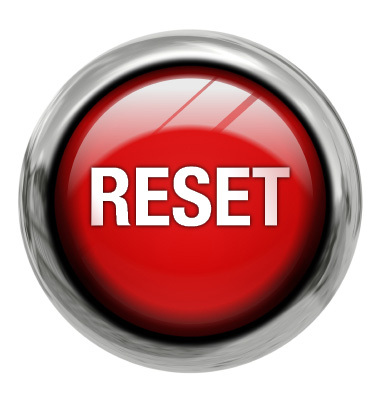 I. What affects                        our relationship                    with God?
1. Sin.

A. All have sinned.
B. Sin separates us  from God.

C. Sin breaks                   God’s heart.
2. We must identify the sin in our life and confess it to the Lord.
II. How do we reset our relationship with God?
1. We must focus                 on the Lord.
Where is your focus at?

Is the Lord your priority?
2. We must love                     the Lord.
You really want to know if you love the Lord?
Am I Present and Available to God?
Do I Trust that God is Good and that He is in Control?
Am I Growing in My Maturity and Knowledge of God?
A. Read the Bible.

How much time do you spend reading, studying and growing in God’s Word?
B. Take time to                      talk to God.

How much time do you spend talking with God each day?
C. Obey what God says.

Are you obeying God’s Word in everything?
3. We must seek the Lord with our whole heart.